Top-down and bottom-up processesPresentation 1
The layman’s view on reading:
TEXT = 
 collection of words
 grouped into phrases, sentences, 	paragraphs

In order to understand the text, we need
 linguistic knowledge

MEANING: resides in the text, if the reader wants to understand it, they must extract it letter by letter, word by word.
						               (Johnson 2008:271)
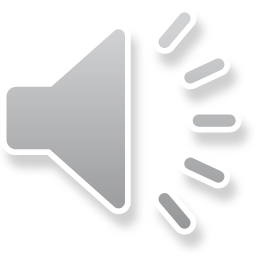 This curriculum has been made at the University of Szeged, and supported by the European Union. Project identity number: EFOP-3.4.3-16-2016-00014
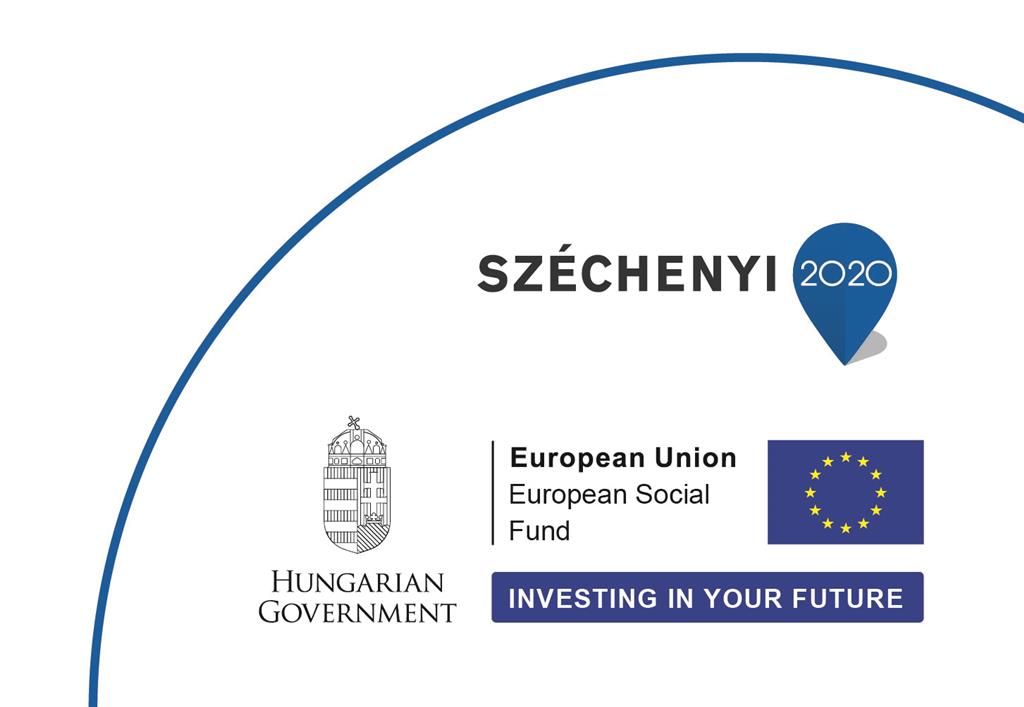